Муниципальное автономное дошкольное образовательное учреждение 
детский сад № 25 «Малыш»
Подвижная игра
«Что нужно 
при тушении пожара»
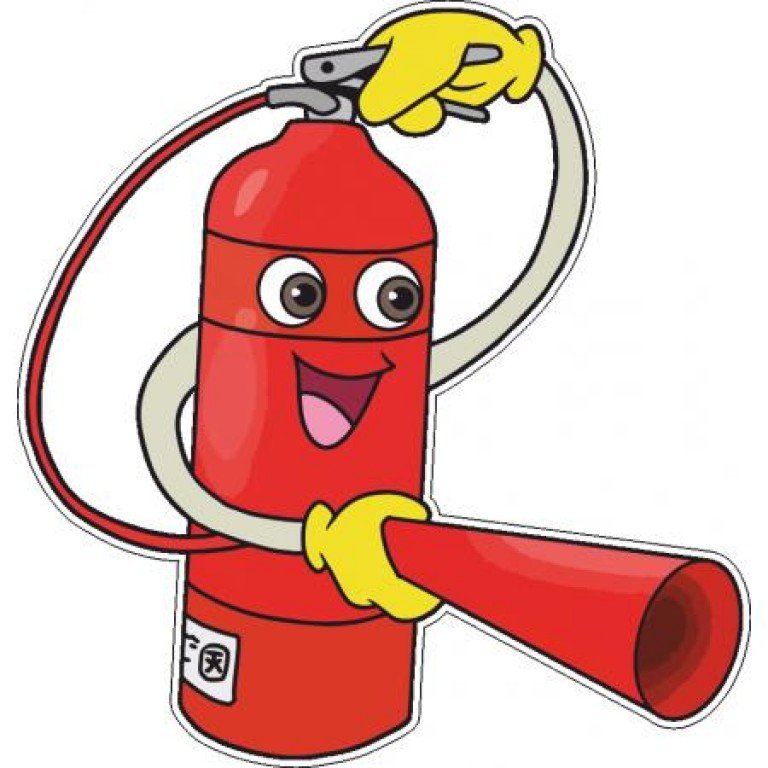 Материал подготовила воспитатель группы № 14  Дедовская С.Я.
Элементы игры
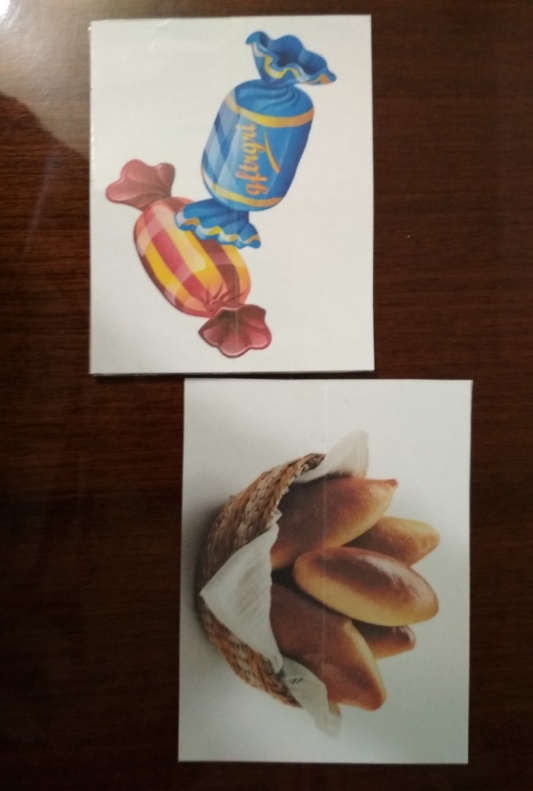 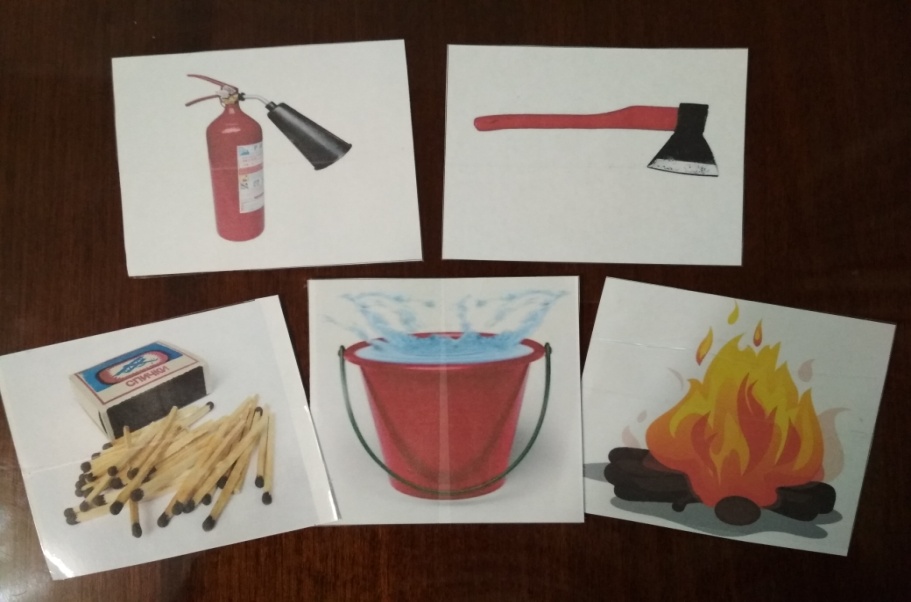 карточки
с картинками
Цель игры:
- Формирование у детей основ пожарной безопасности, навыков осознанного, безопасного поведения.
Задачи
- создавать условия для усвоения и закрепления знаний детей о правилах пожарной безопасности, формировать привычку их соблюдения;
- расширять представления детей о профессии пожарного;
- воспитывать у детей желание заниматься физической подготовкой, чтобы быть ловкими, смелыми и сильными, как пожарные;
- развивать внимание, ловкость, совершенствовать умение двигаться в общей игровой ситуации.
Ход игры:
Участники каждой команды выстраиваются в колонну по одному. 
По команде ведущего бегут к столу, на котором разложены карточки с изображением предметов, связанные с профессией пожарного и не имеющие отношения к этой профессии. 
Игрок должен быстро выбрать карточку с изображением предмета, нужного для тушения пожара и возвратиться к команде. Затем те же действия выполняет следующий ребёнок и т.д. 
Выигрывает команда, игроки которой быстрее выполнят задание.
Спасибо за внимание!
Приглашаю всех поиграть!
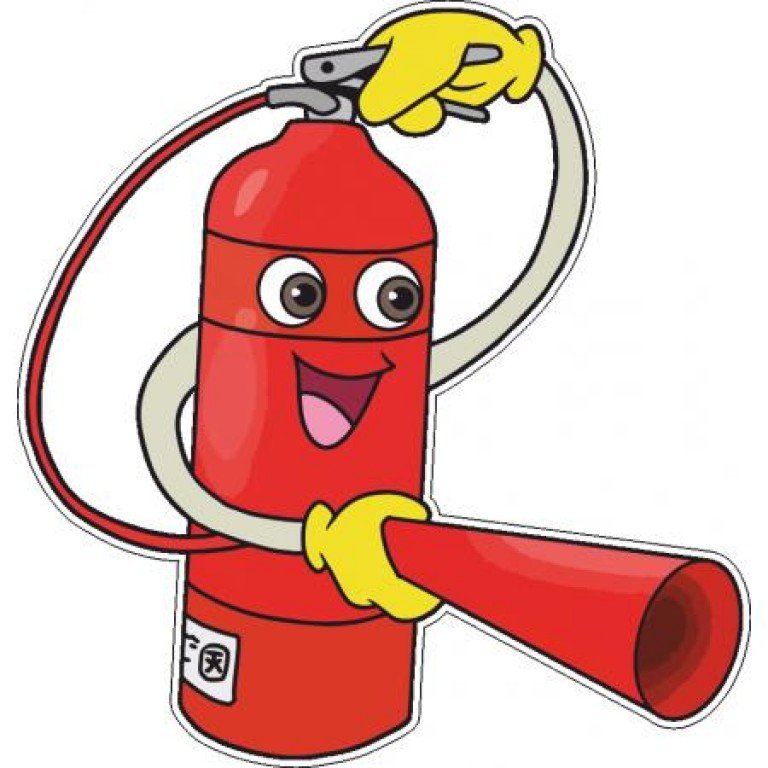